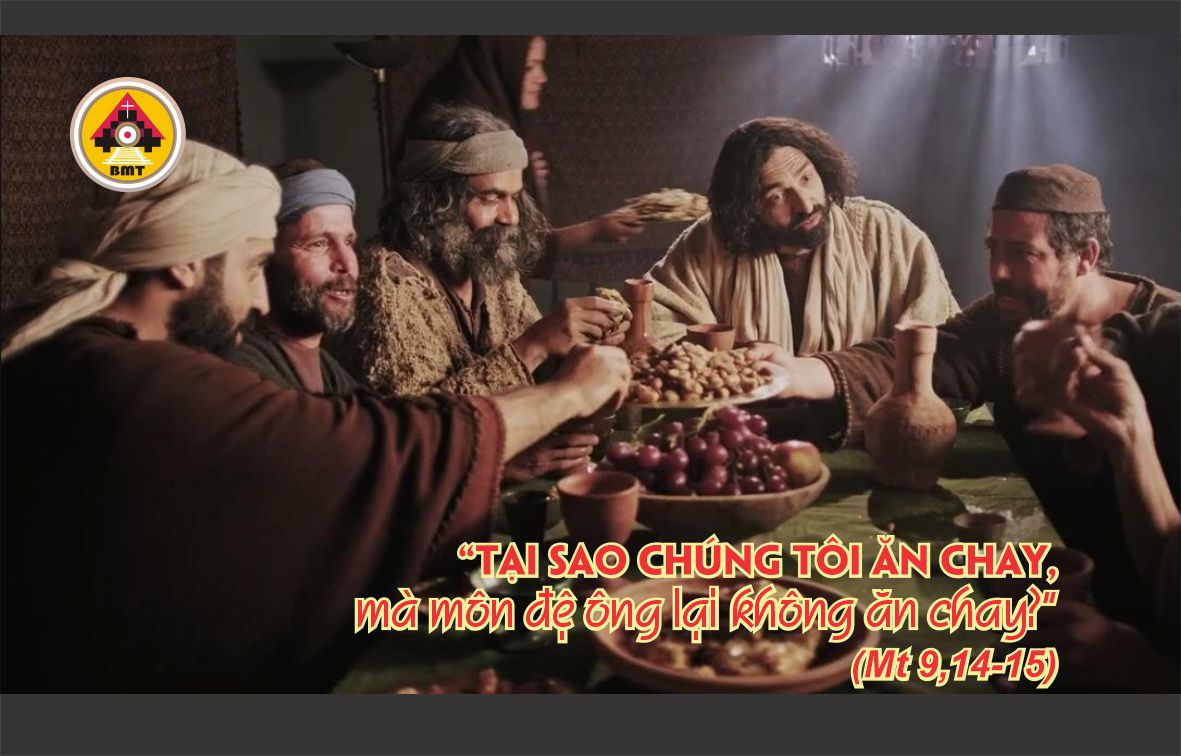 THỨ SÁU SAU LỄ TRO
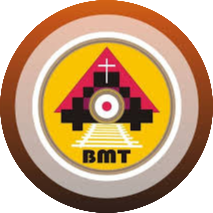 Ca nhập lễChúa đã nhậm lời và đã xót thương tôi, Chúa đã gia ân cứu giúp tôi.
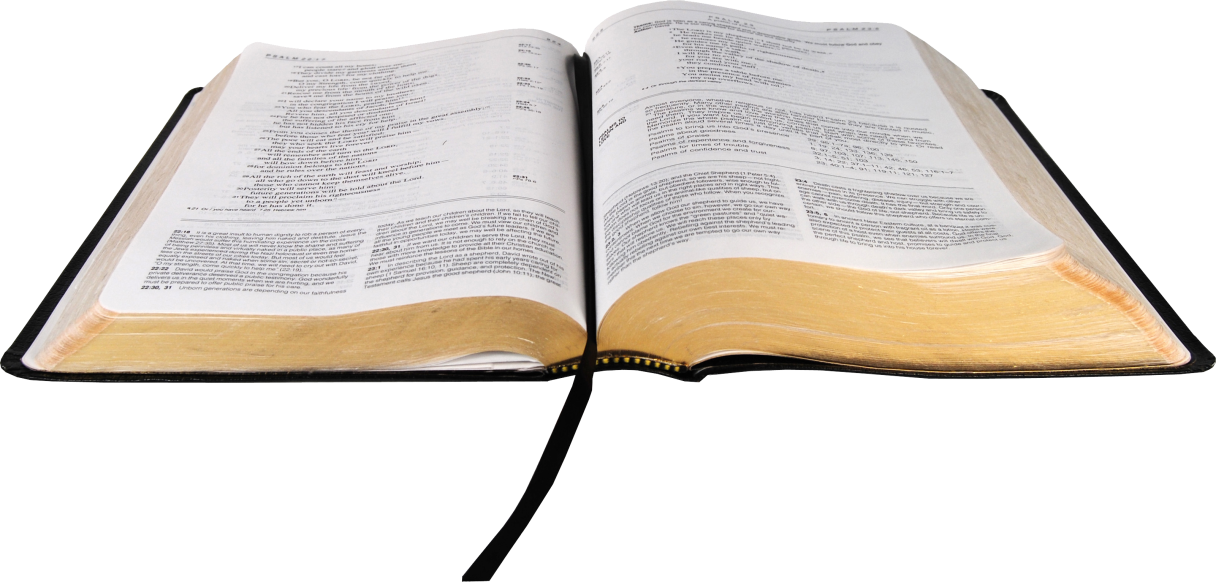 Bài Ðọc I: Is 58, 1-9a
Trích sách Tiên tri Isaia.
“Có phải đó là việc ăn chay mà Ta mong muốn không?”
Ðáp Ca: Tv 1, 1-2. 3. 4 và 6Ðáp: Phúc thay người đặt niềm tin cậy vào Chúa
“Ta không muốn kẻ gian ác phải chết, nhưng muốn nó ăn năn trở lại và được sống”.
Câu Xướng Trước Phúc Âm:
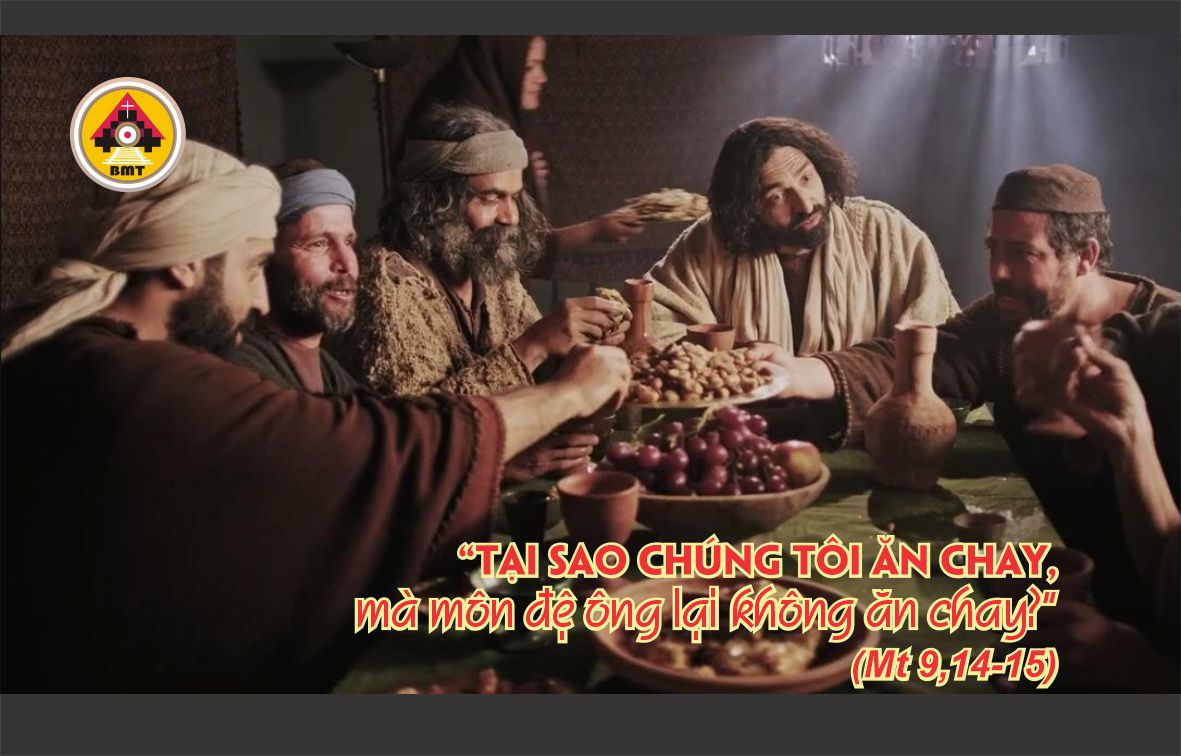 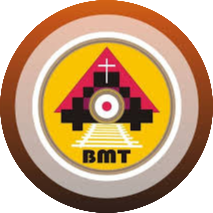 PHÚC ÂM: Mt 9, 14–15
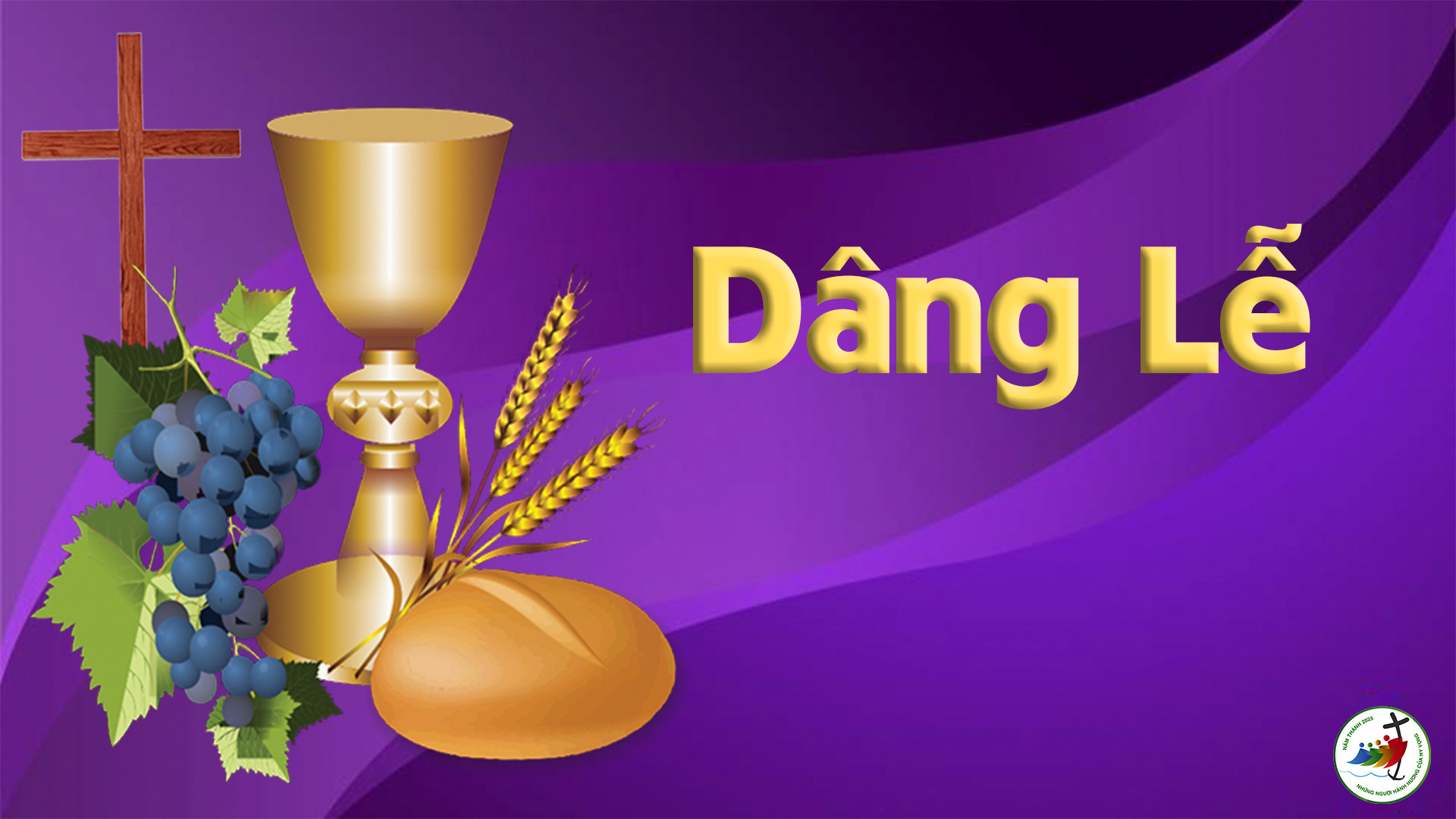 Ca Hiệp Lễ Lạy Chúa, xin chỉ cho chúng tôi đường đi của Chúa và xin dạy chúng tôi về lối bước của Ngài.
Ca Kết Lễ
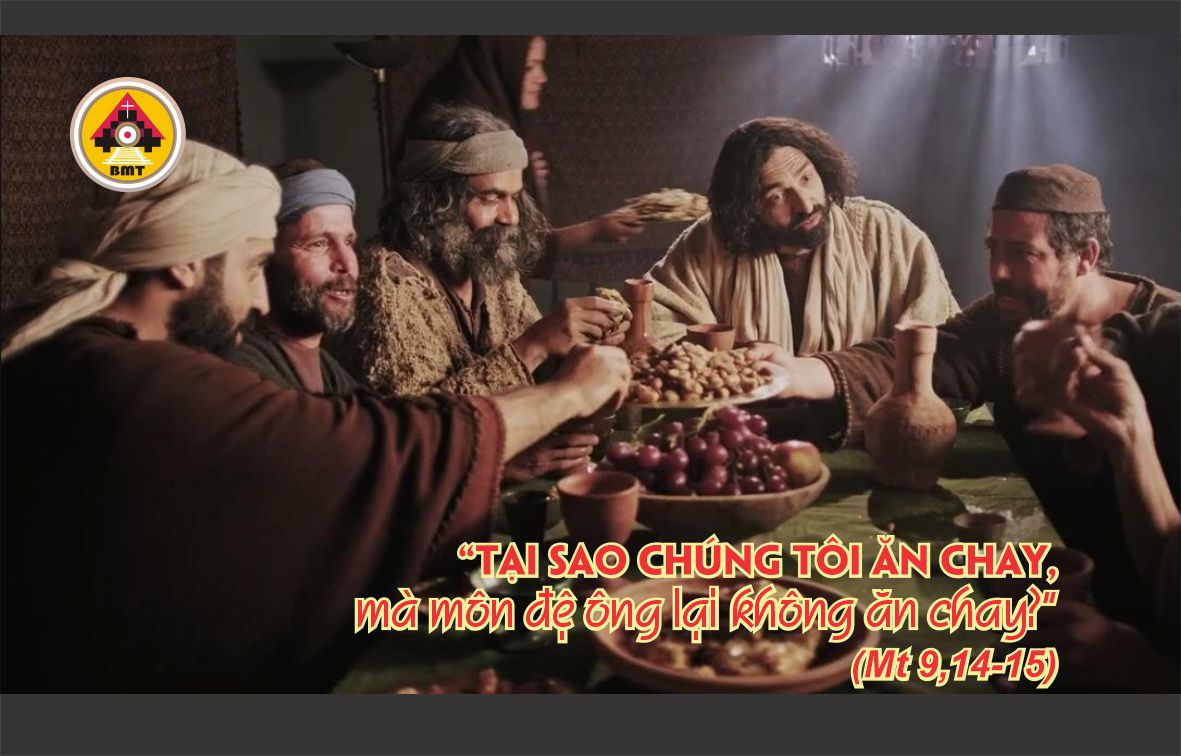 THỨ SÁU SAU LỄ TRO
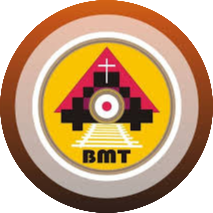